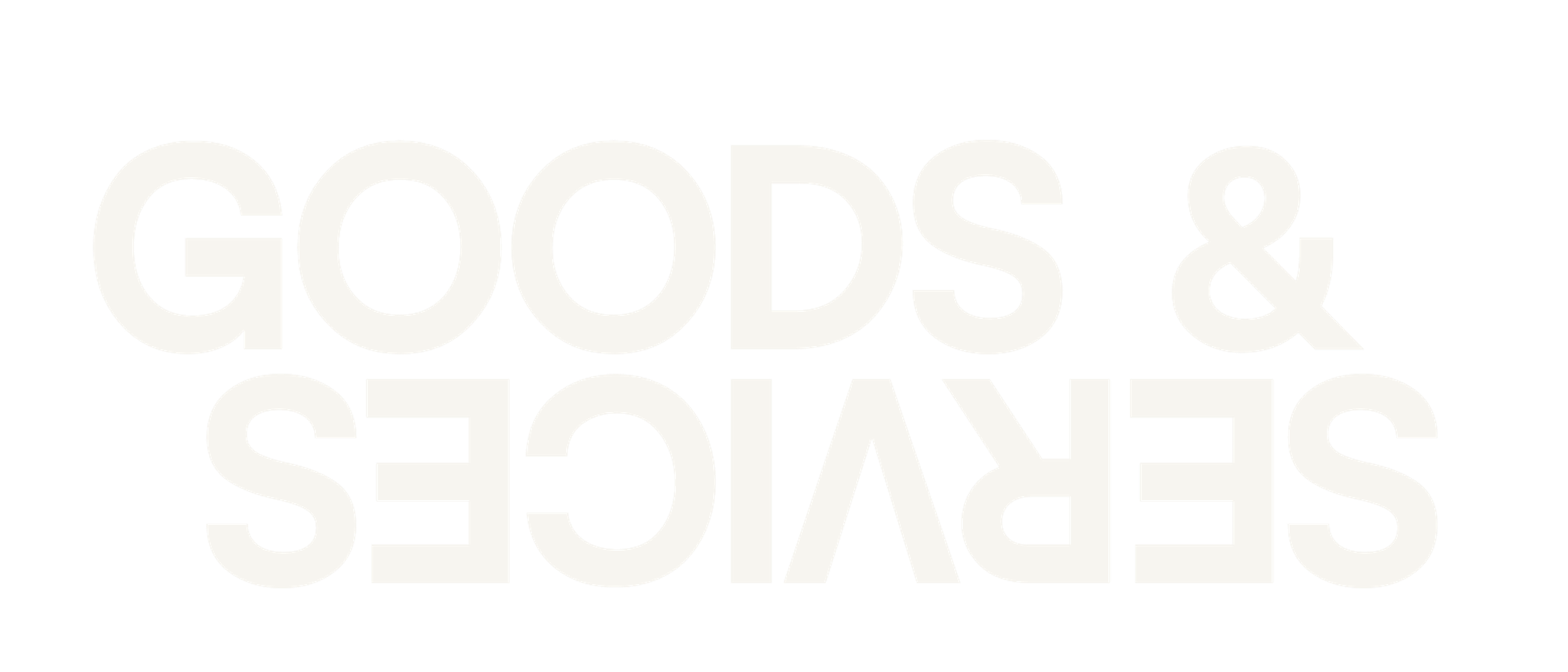 TITLE OF PRESENTATION
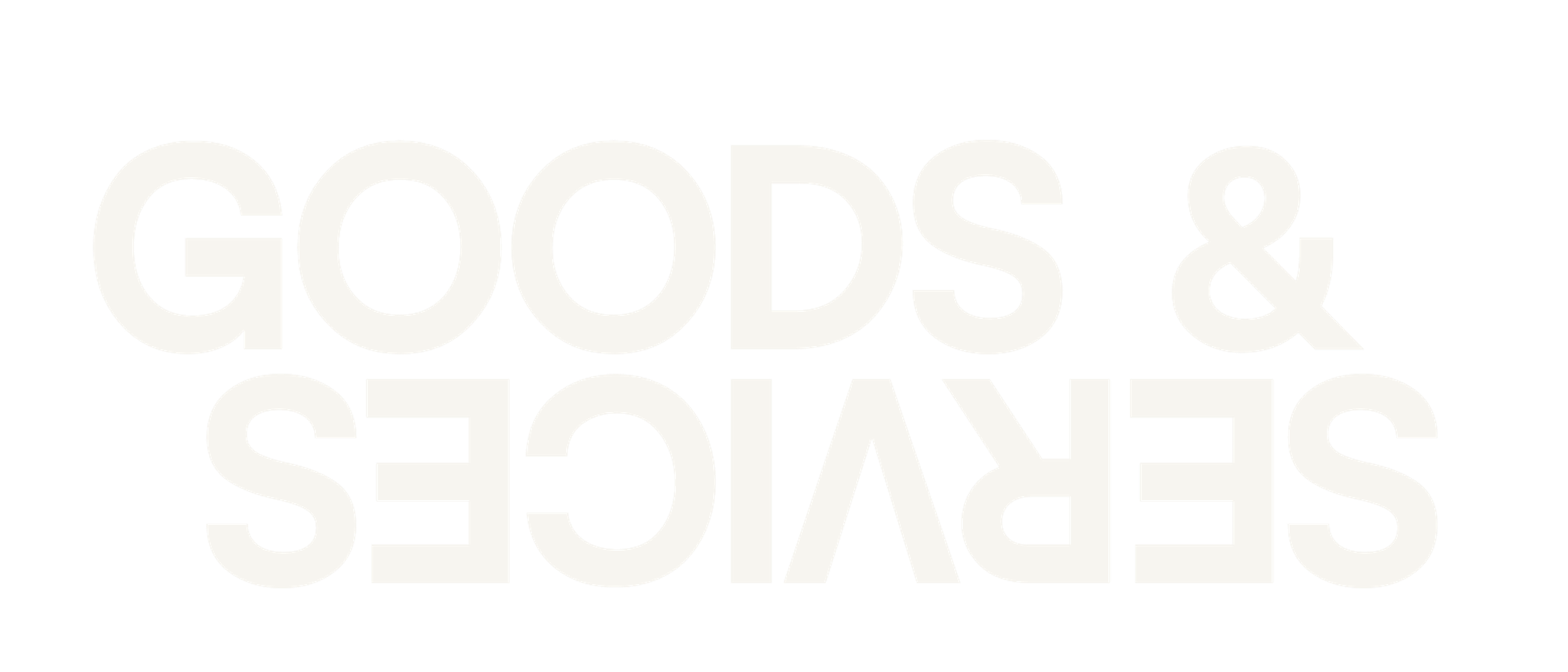 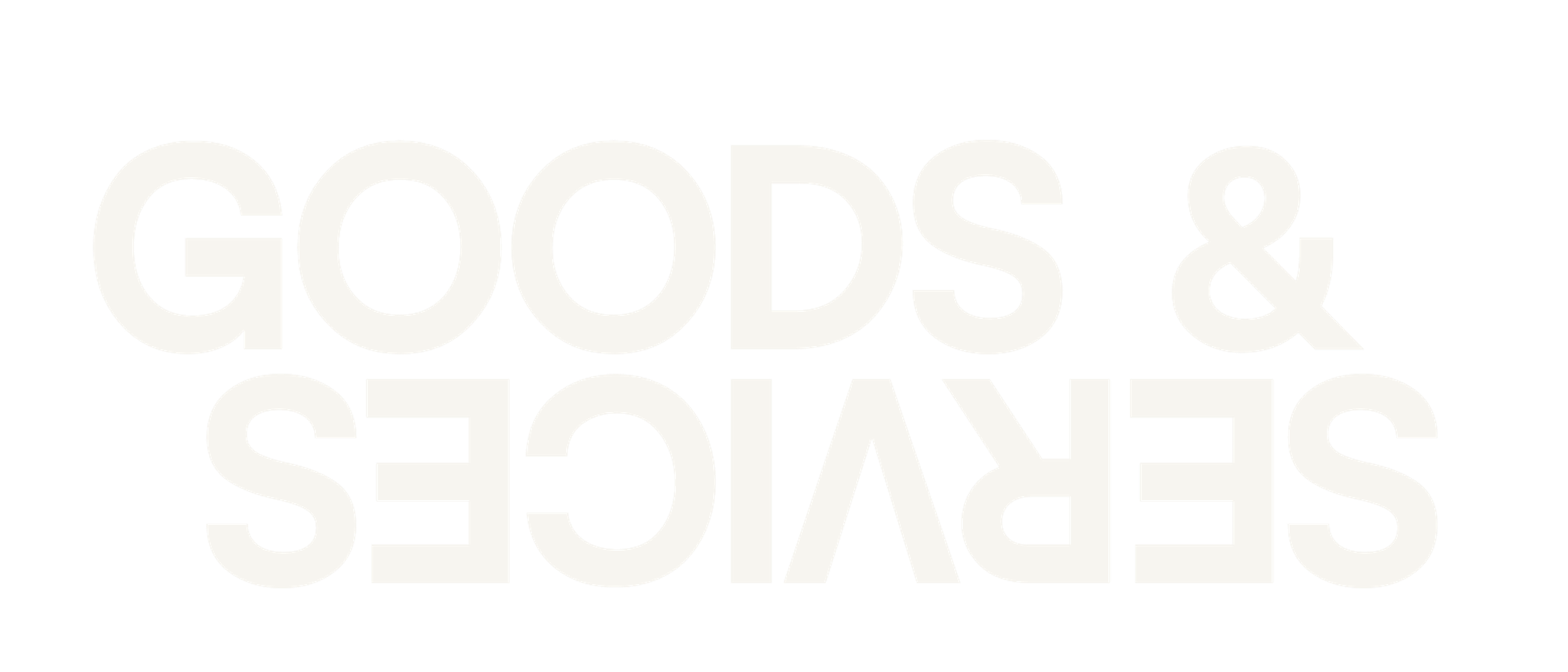 WE ARE A PRODUCT DESIGN 
& TECHNOLOGY COMPANY
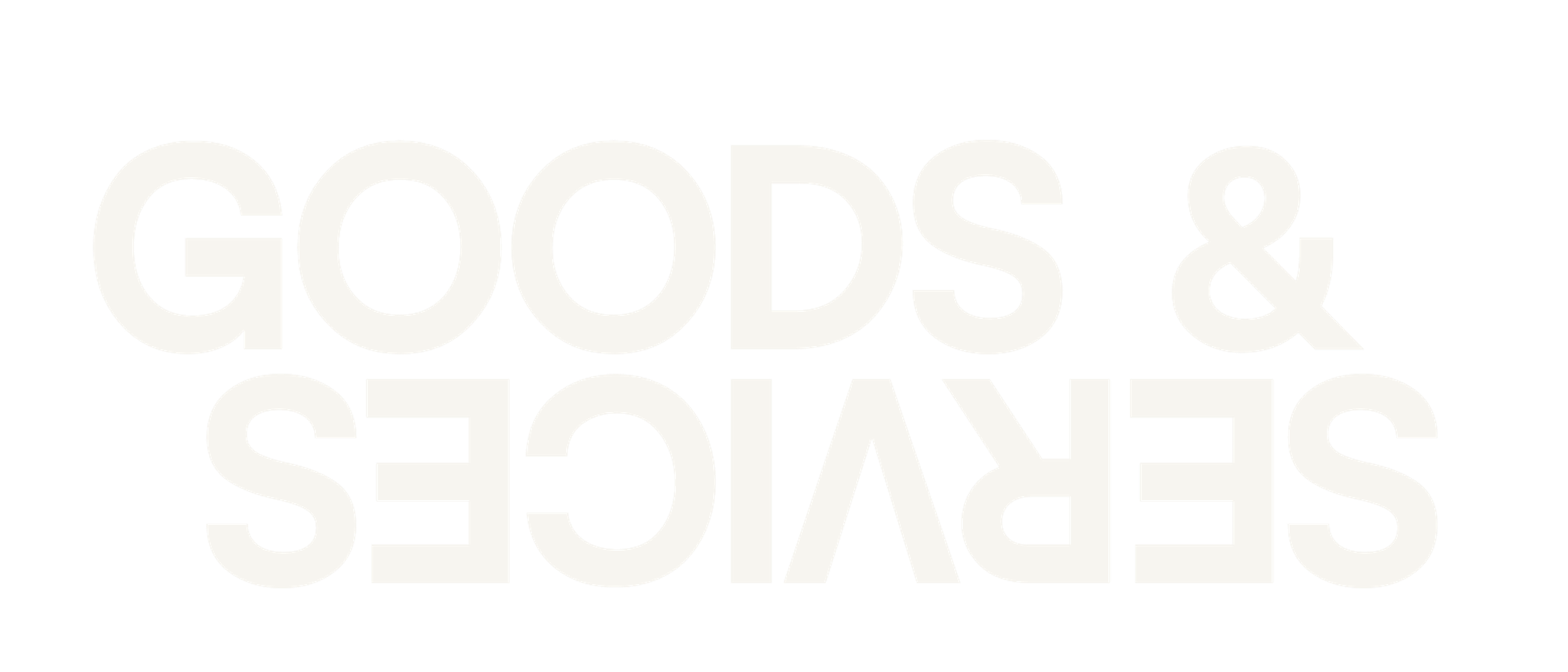 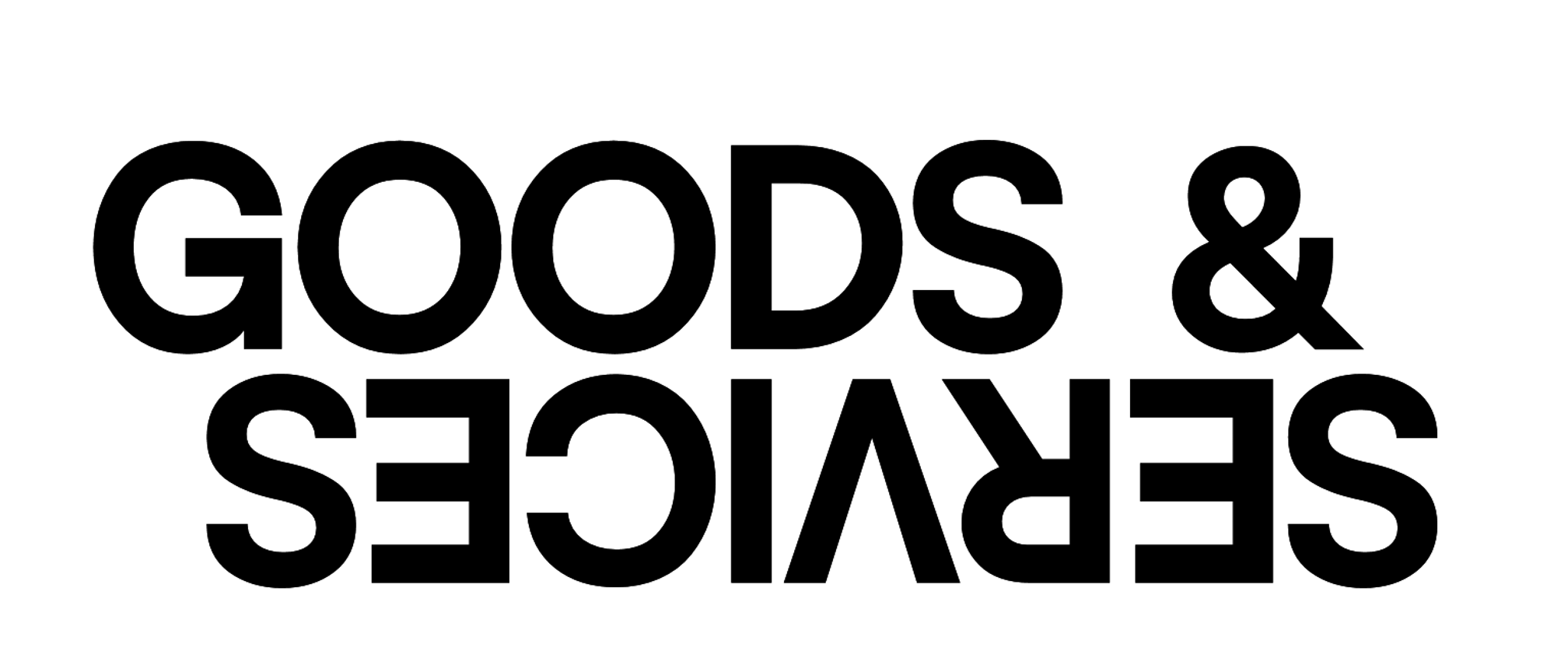 WE MAKE THINGS BETTER 
BY MAKING BETTER THINGS
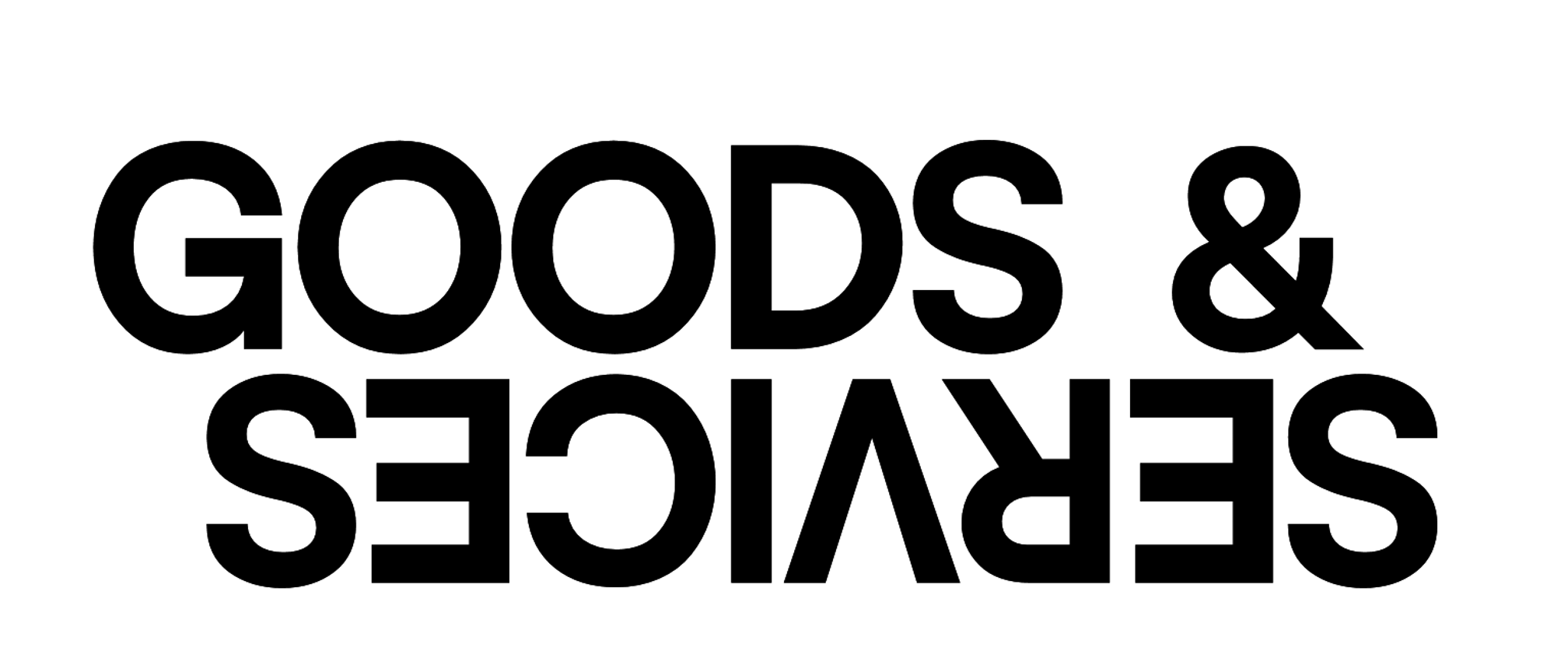 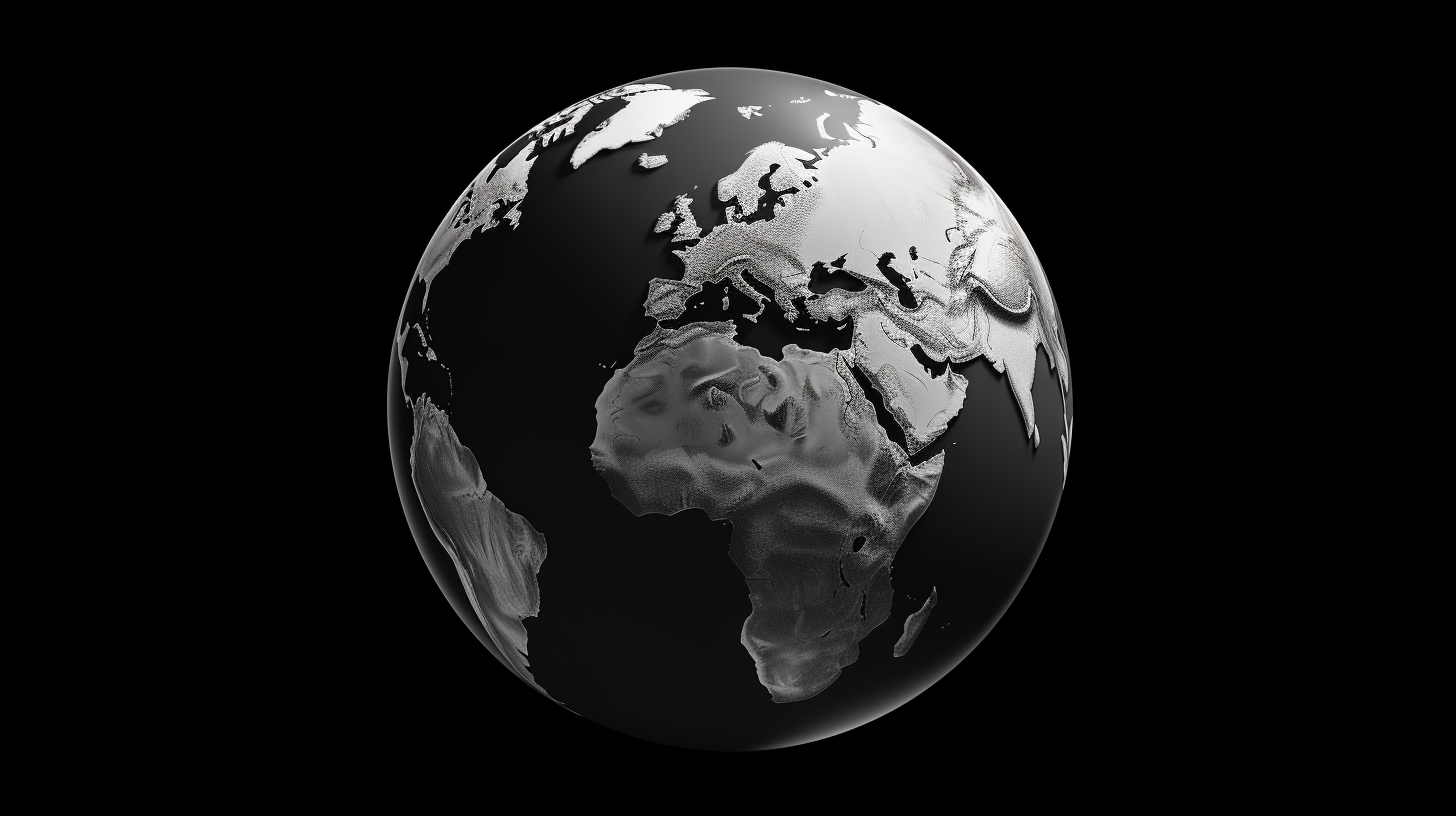 Title of Presentation
www.goodsandservices.com
EST 2013
300+ PEOPLE 
IN NORTH AMERICA & EMEA
Atlanta          Mérida          London
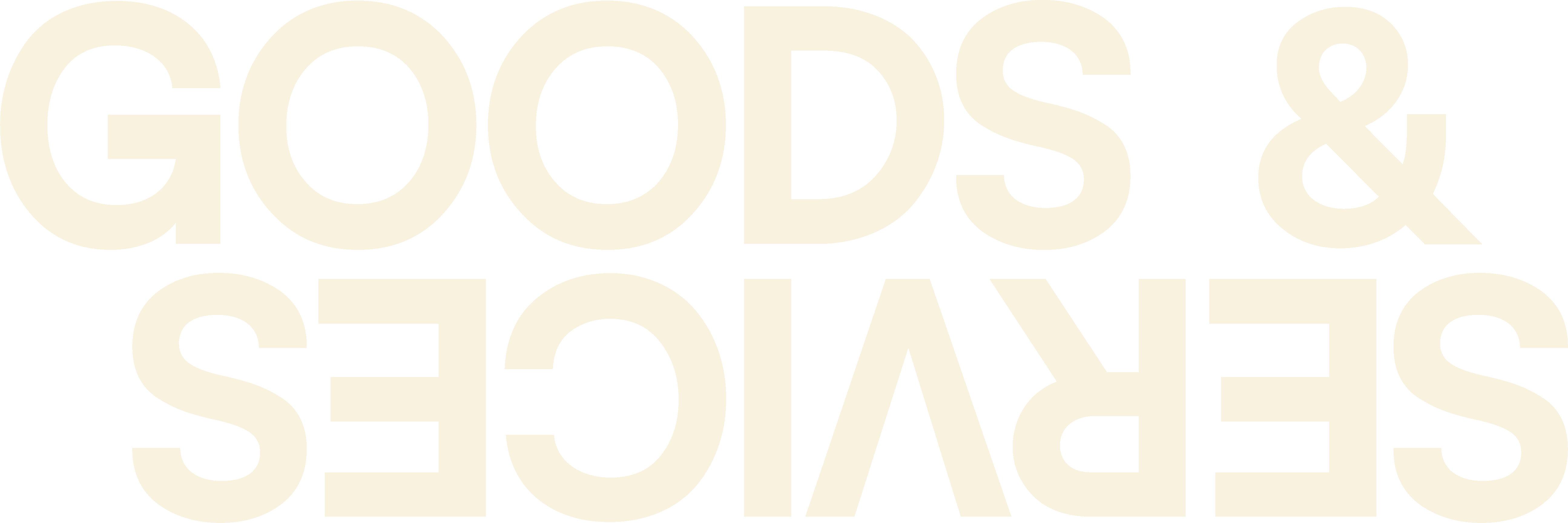 Title of Presentation
www.goodsandservices.com
ADD VALUE
BY CREATING EXPERIENCES PEOPLE LOVE
Service is our hallmark
Creativity is our spark
Craftsmanship is our passion
Title of Presentation
www.goodsandservices.com
3 PART SLIDE TITLE: DARK
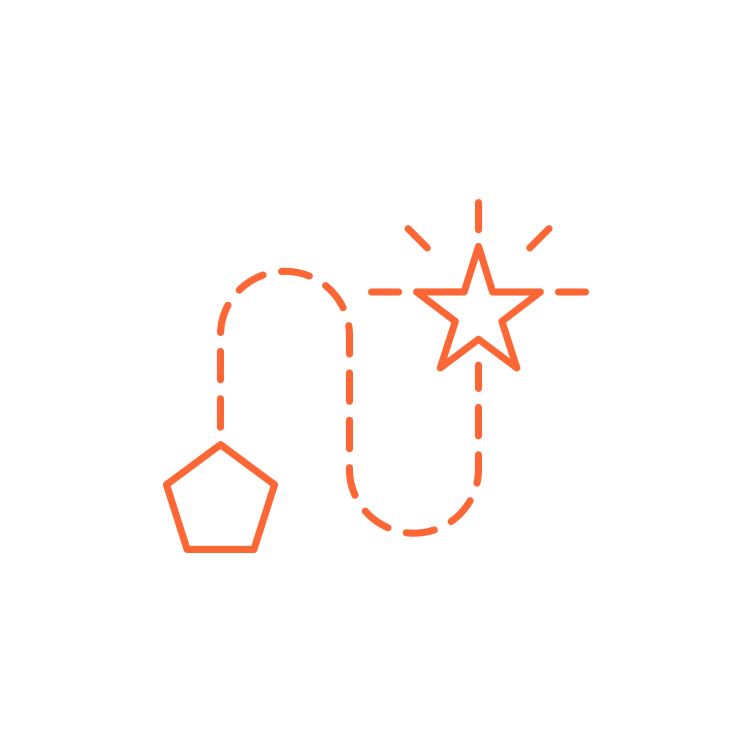 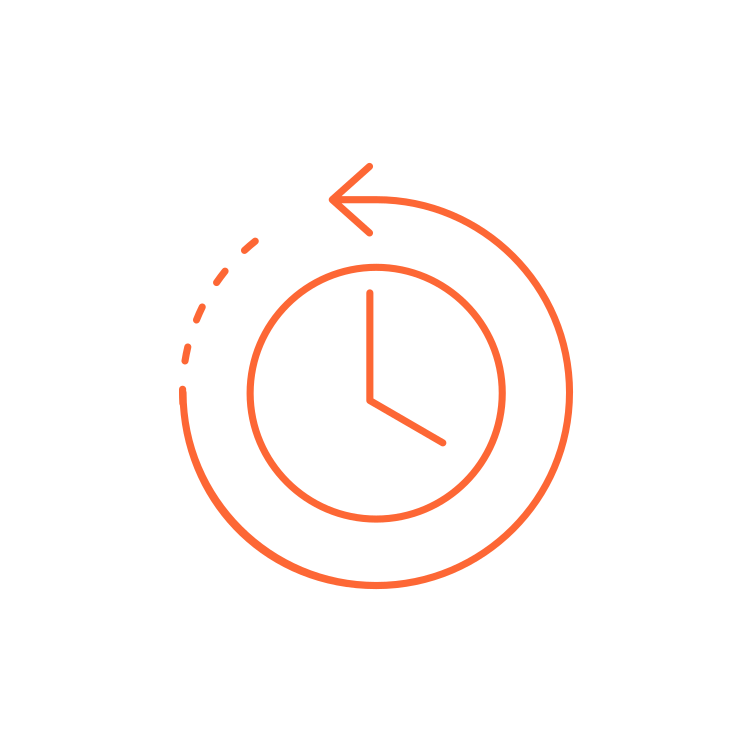 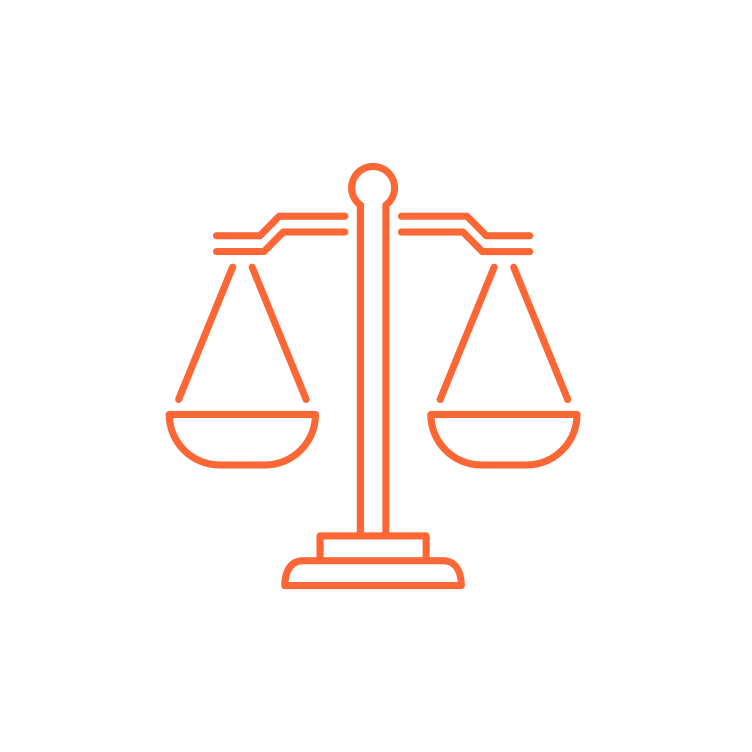 Topic 1
Topic 2
Topic 3
Description
Description
Description
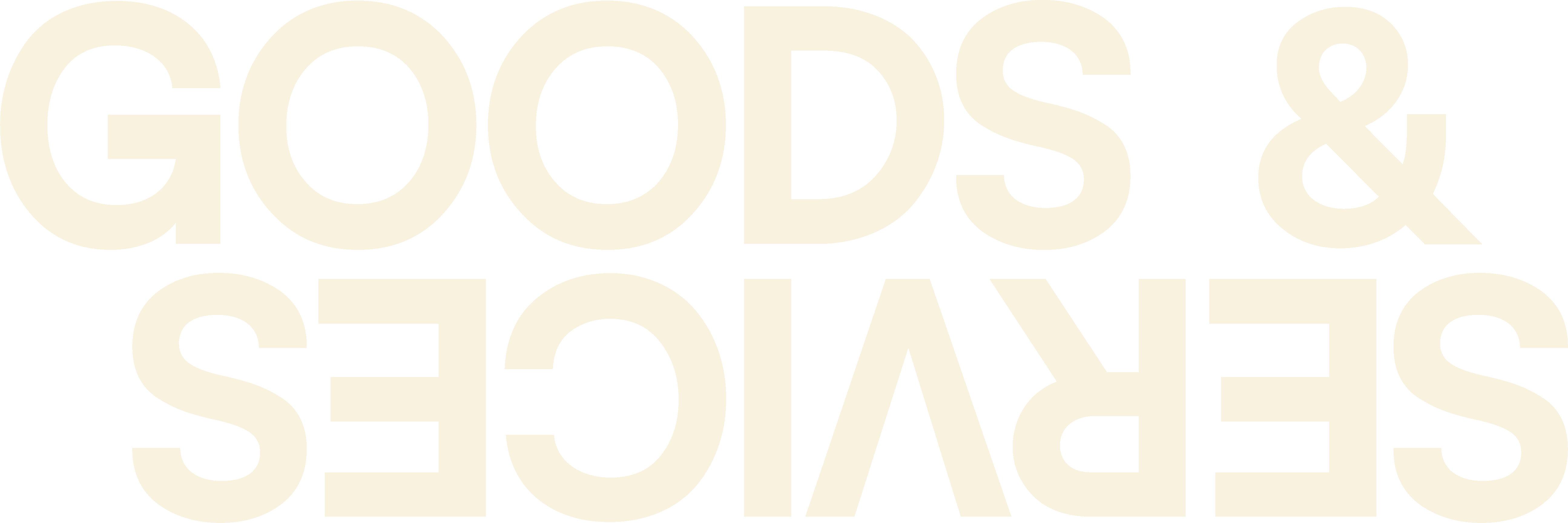 Title of Presentation
www.goodsandservices.com
3 PART SLIDE TITLE: LIGHT
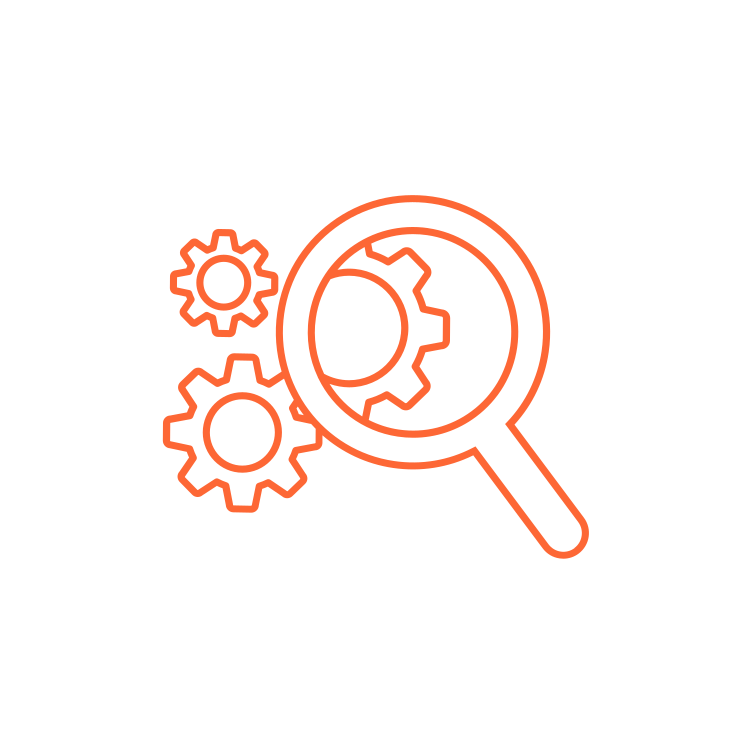 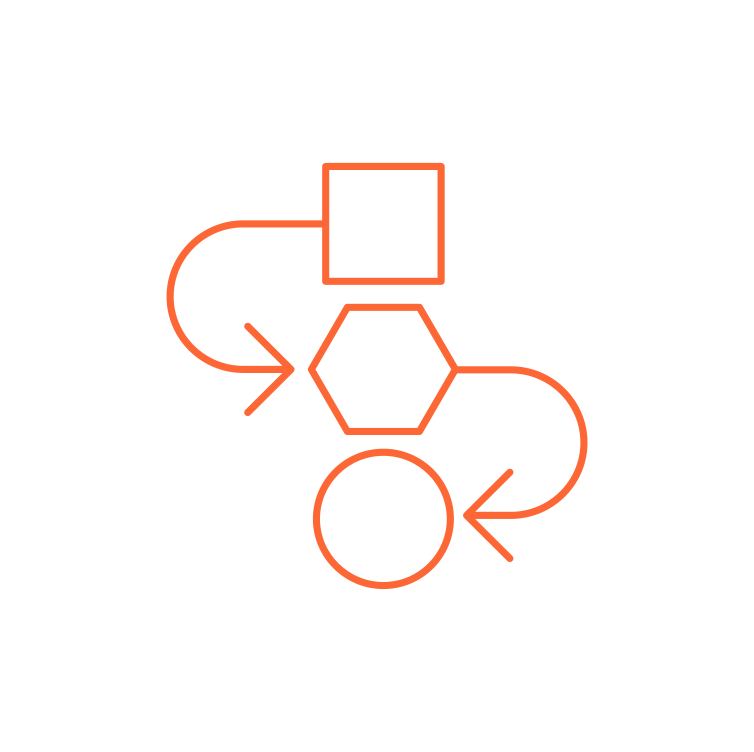 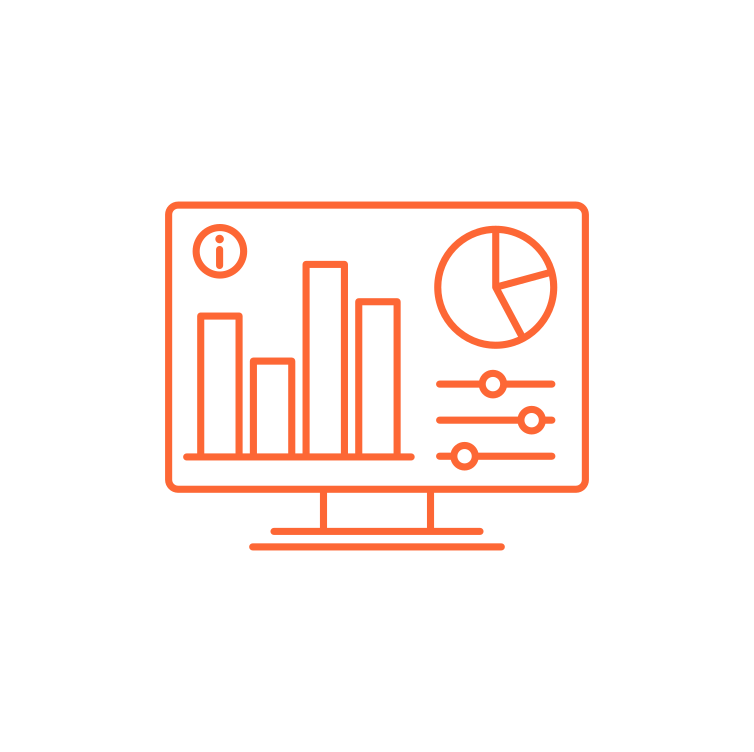 Topic 1
Topic 2
Topic 3
Description
Description
Description
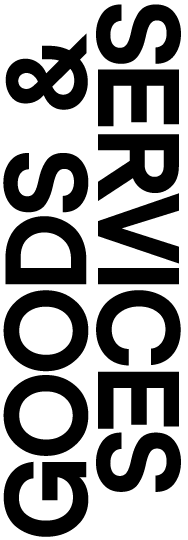 Title of Presentation
www.goodsandservices.com
5 PART SLIDE
Topic
Topic
Topic
Topic
Topic
Description
Description
Description
Description
Description
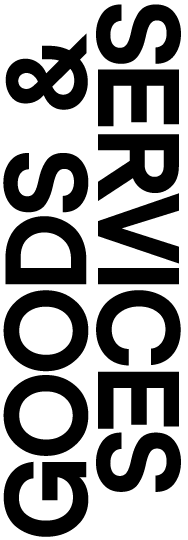 Title of Presentation
www.goodsandservices.com
PROCESS SLIDE
Step 1
Step 2
Step 3
Step 4
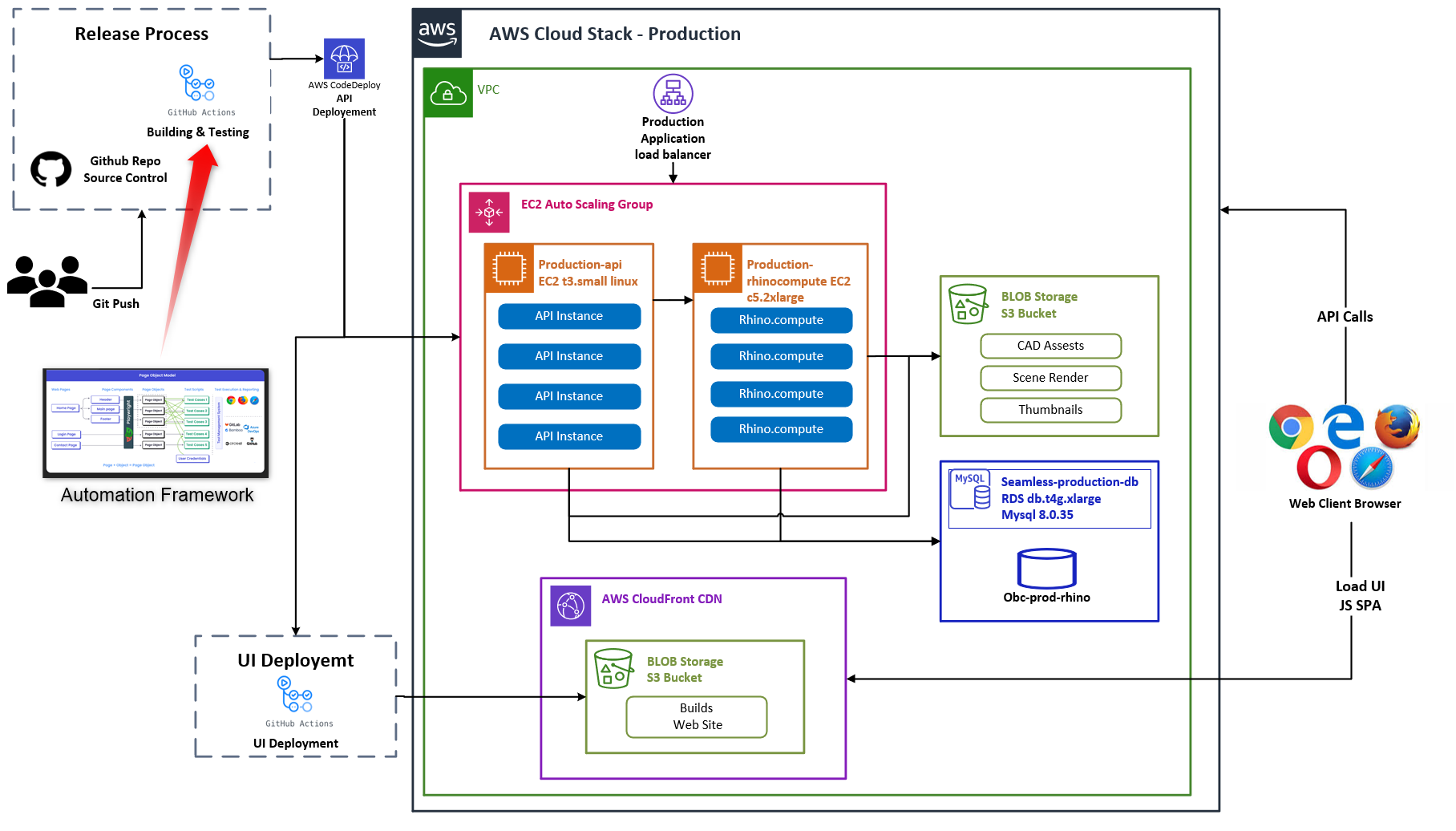 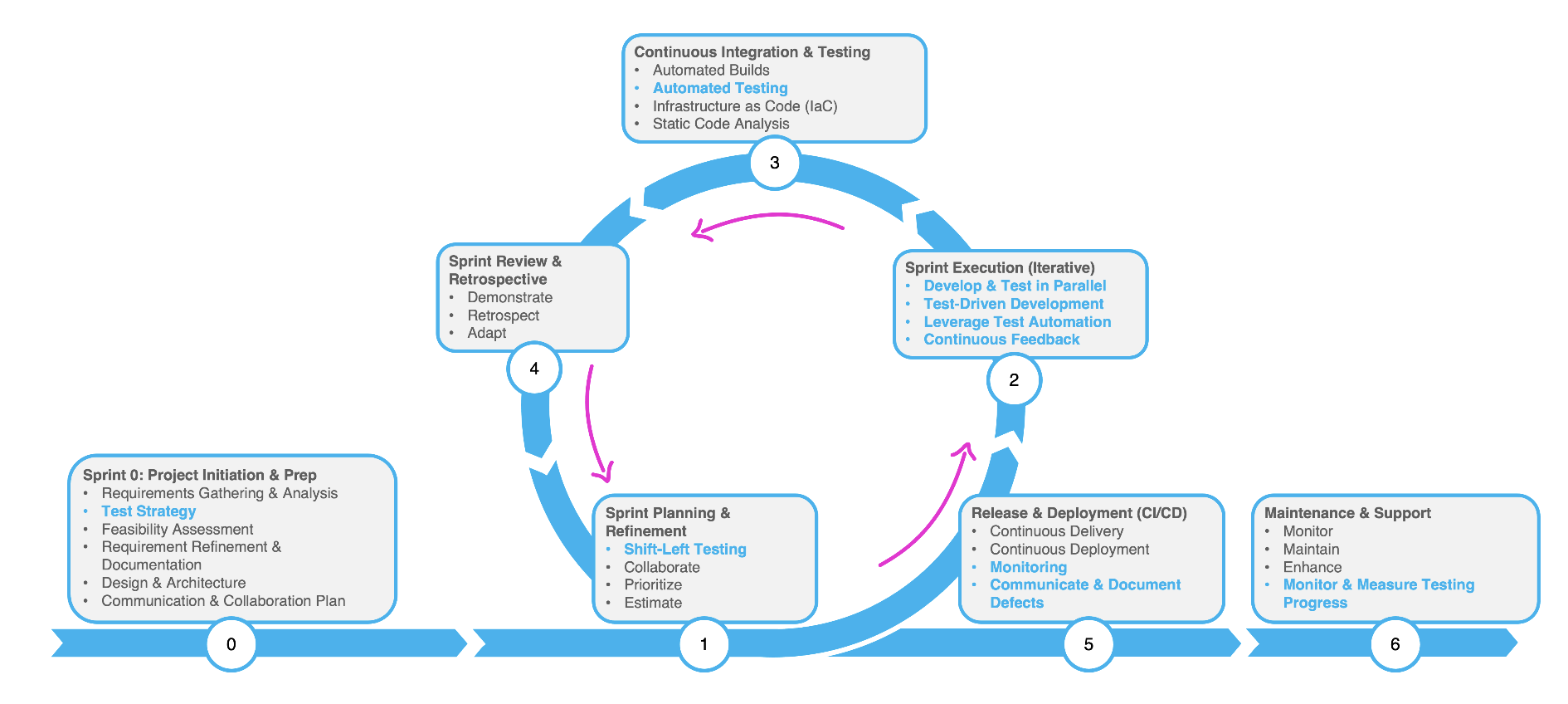 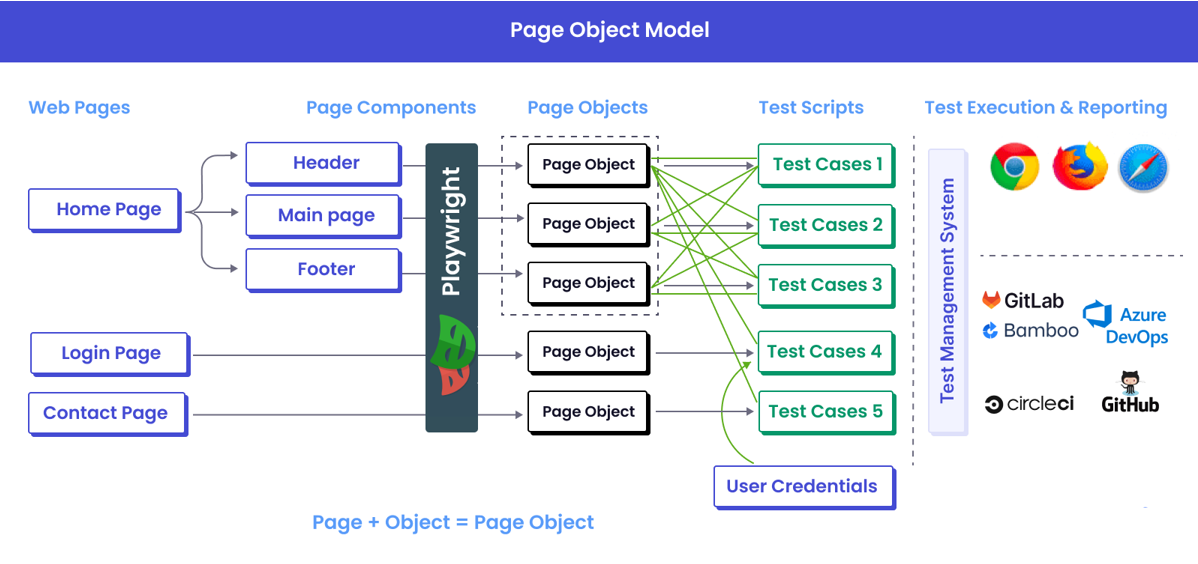 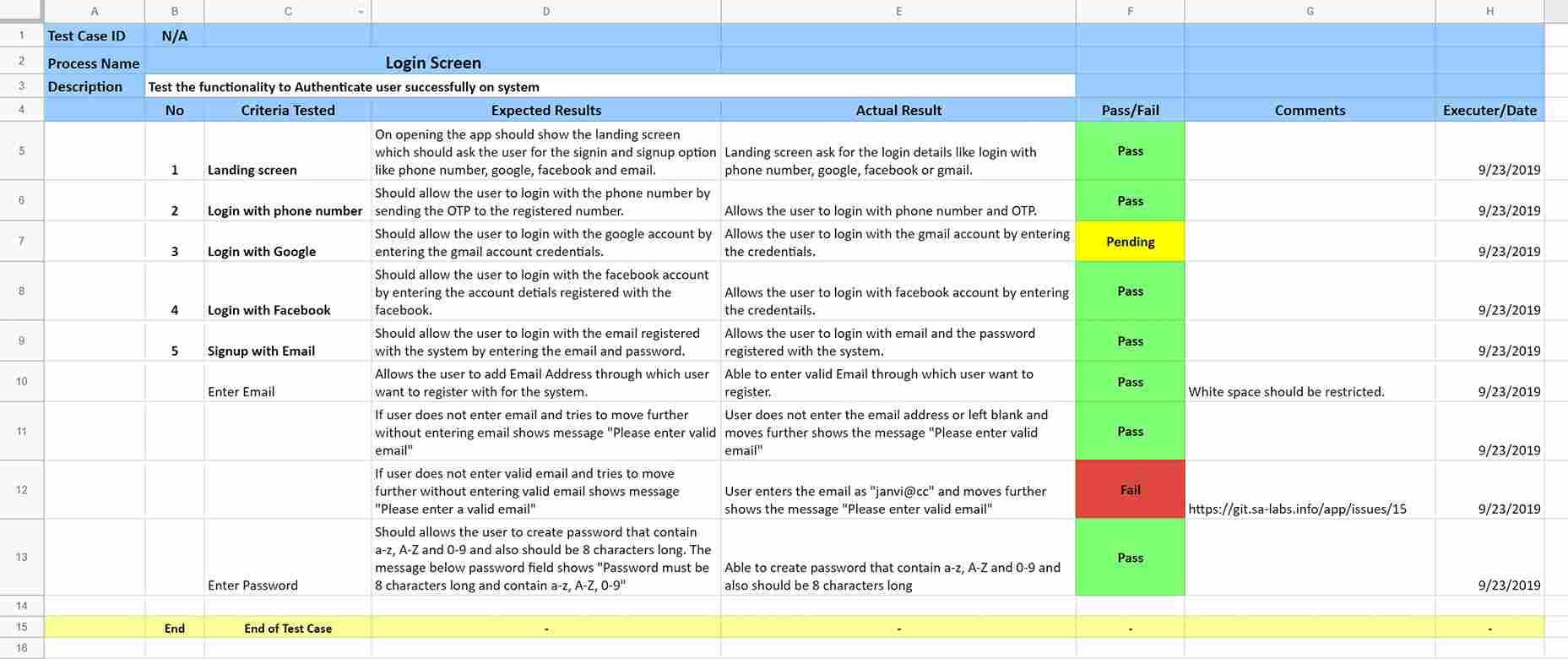 Description
Description
Description
Description
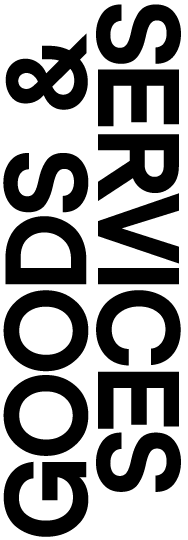 Title of Presentation
www.goodsandservices.com
READY TO ACCELERATE YOUR SOFTWARE DELIVERY?
Higher quality software
Faster time to market
Reduced development costs
Increased team efficiency
Partner with us to achieve:
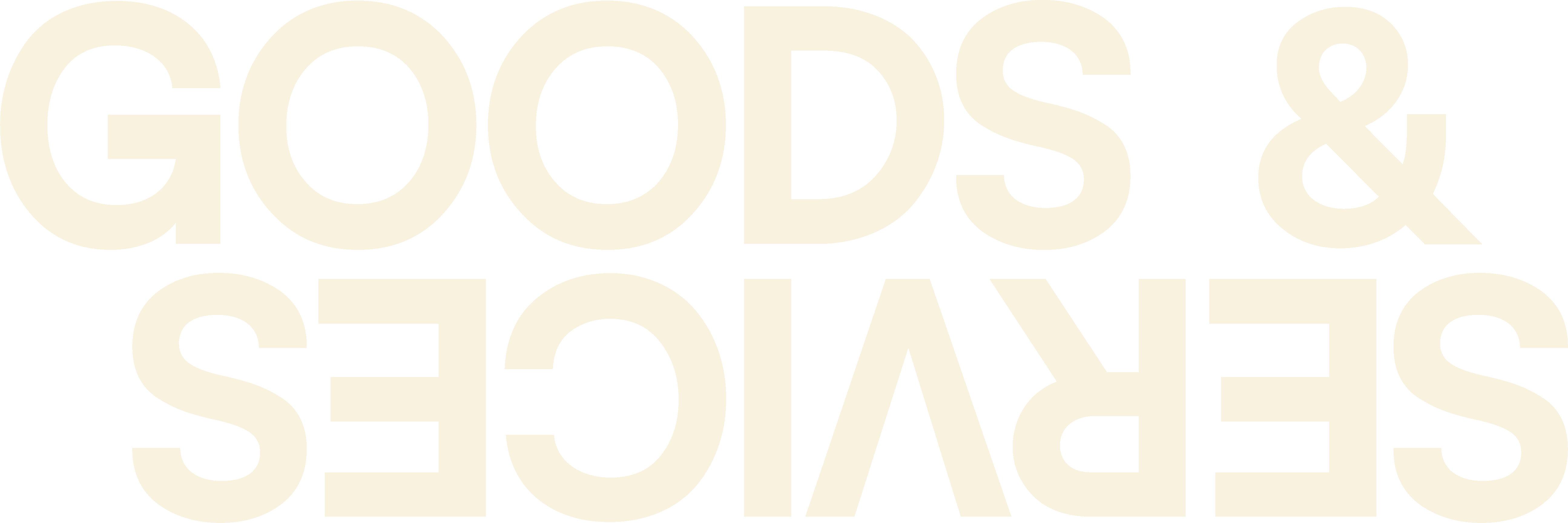 Title of Presentation
www.goodsandservices.com
THANK YOU!